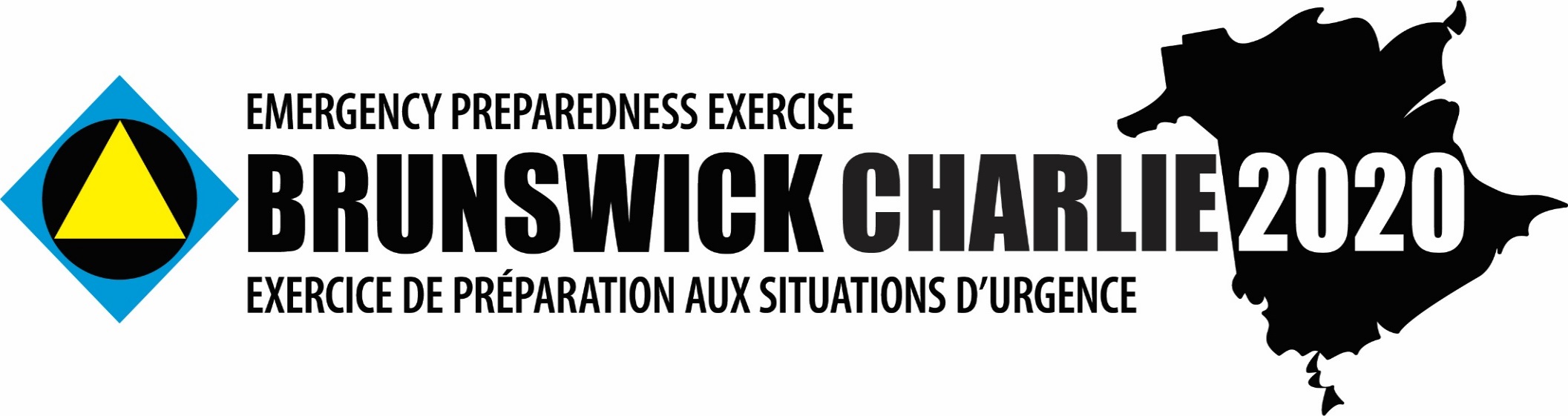 Exercise Confirmation 
and Objective Surveys 

Lieutenant Commander Pete Gallant
Joint Task Force Atlantic
[Speaker Notes: Just going to quickly go over the questionnaire we sent out as to see if there are any question or concerns….hope you all received it!]
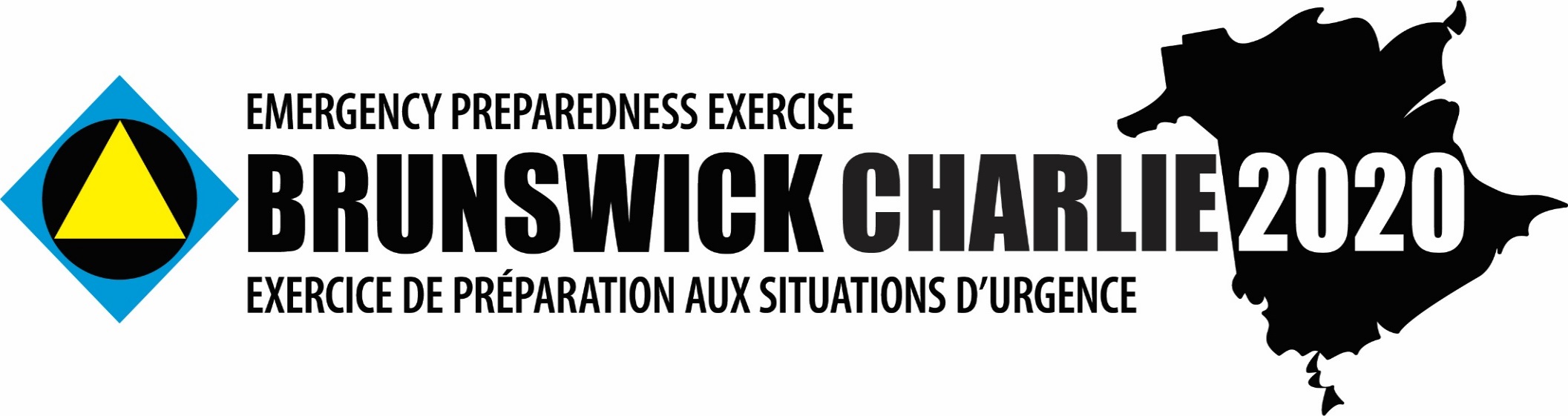 Questionnaire and Confirmation of Participation
Questionnaire will be used to help guide the development of the exercise to meet the objectives of each participating organization. 
The results of this questionnaire will also assist the Exercise Design Team (EDT) in identifying and resolving any conflicting requirements early in the planning stage. 
Completion of this questionnaire also serves as your organization’s confirmation of participation in Exercise BRUNSWICK CHARLIE 2020.
 Please send completed questionnaires to Exercise Control via email to: brunswickex@gnb.ca
[Speaker Notes: This questionnaire will help the Design Team develop the exercise and identify any gaps or conflicts along with confirms your participation.  If you have not completed or received one, drop us an email to the address shown here]
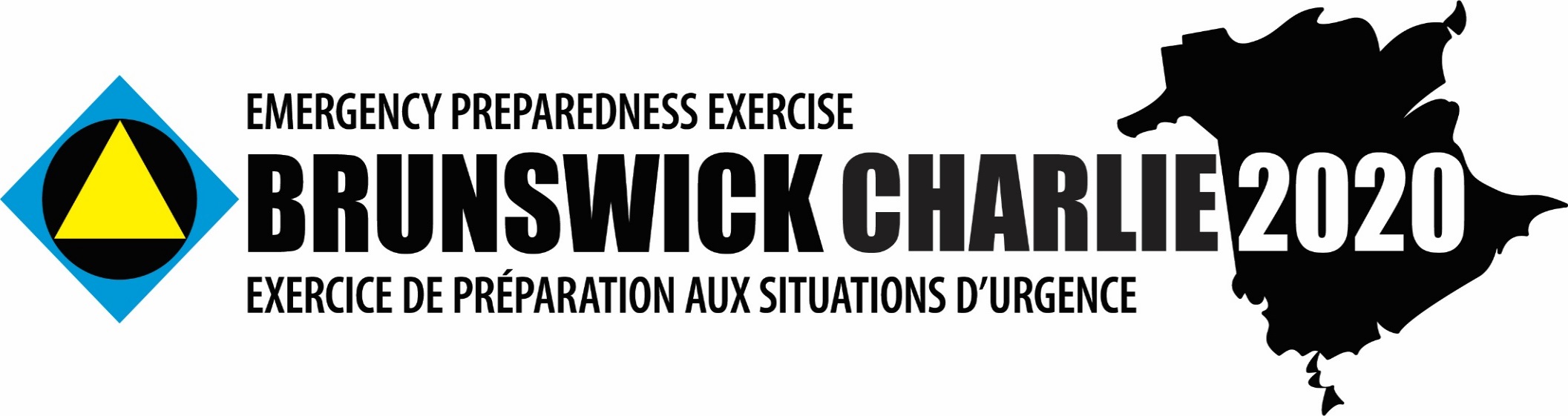 2.  Contact Information
[Speaker Notes: This was done by myself for the military.
The primary Point of contact will be considered as the Trusted Agent……]
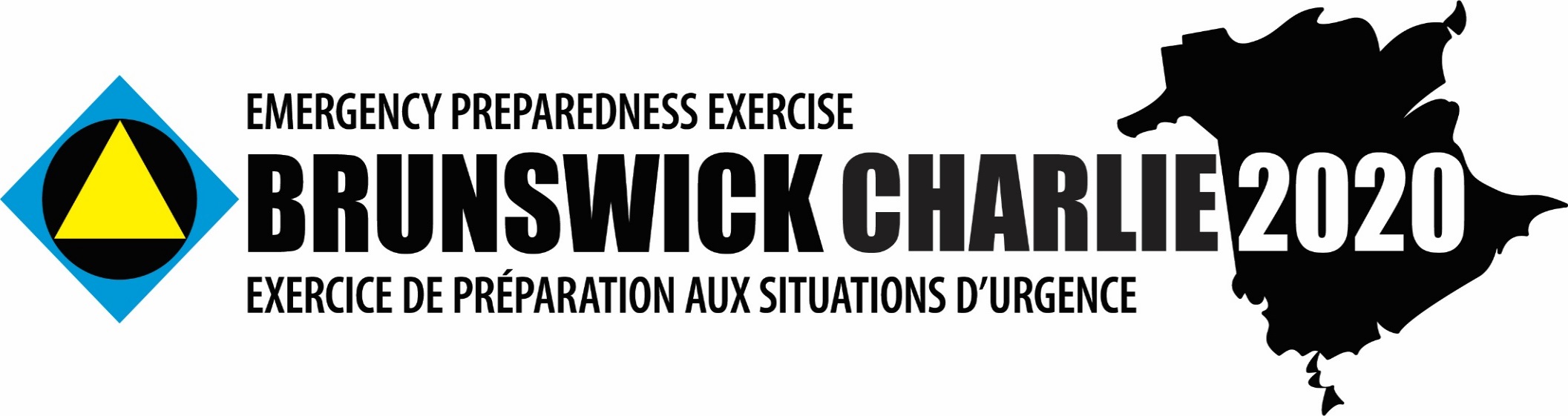 3.  Objectives
[Speaker Notes: Few objectives that we are considering
All this is NOT CAST IN STONE and can be amended anytime]
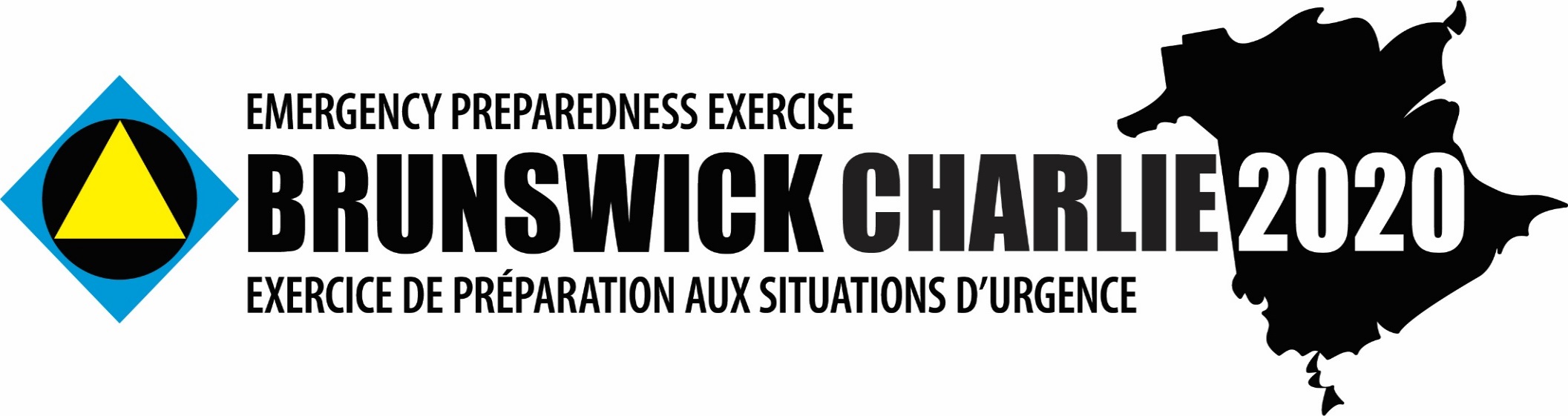 4.  Level of Play
[Speaker Notes: Next part here is your organizations level of play and if you will activate an operations center…. 
The exercise runs 12hrs 8-8 but if your not playing that long indicate your preference]
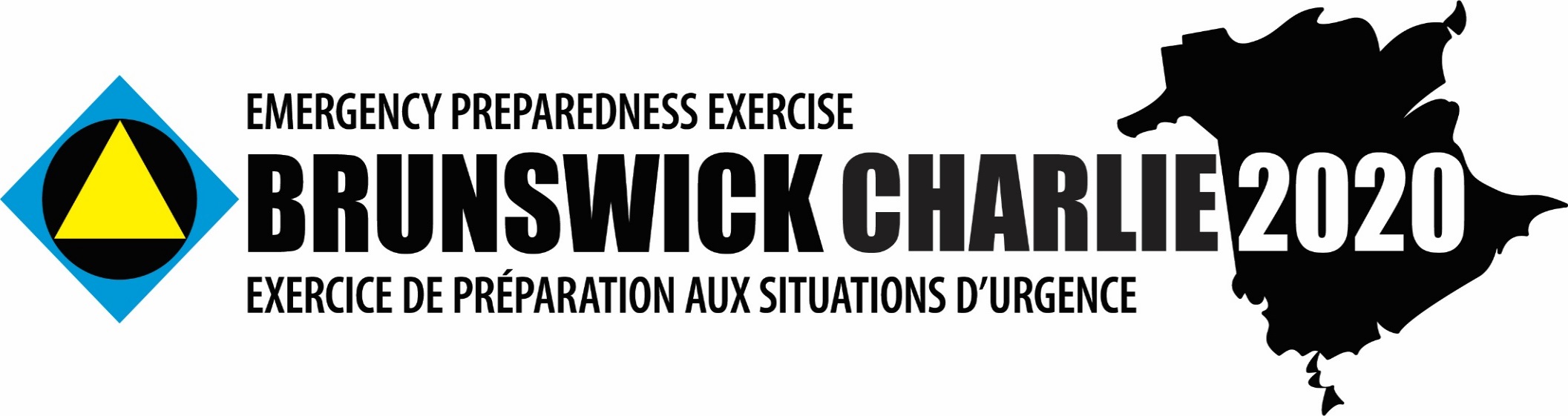 5.  Simulated Media
[Speaker Notes: Next couple slides tells us how you would like to interact with simulated media resources.  Do you want to test your communications team]
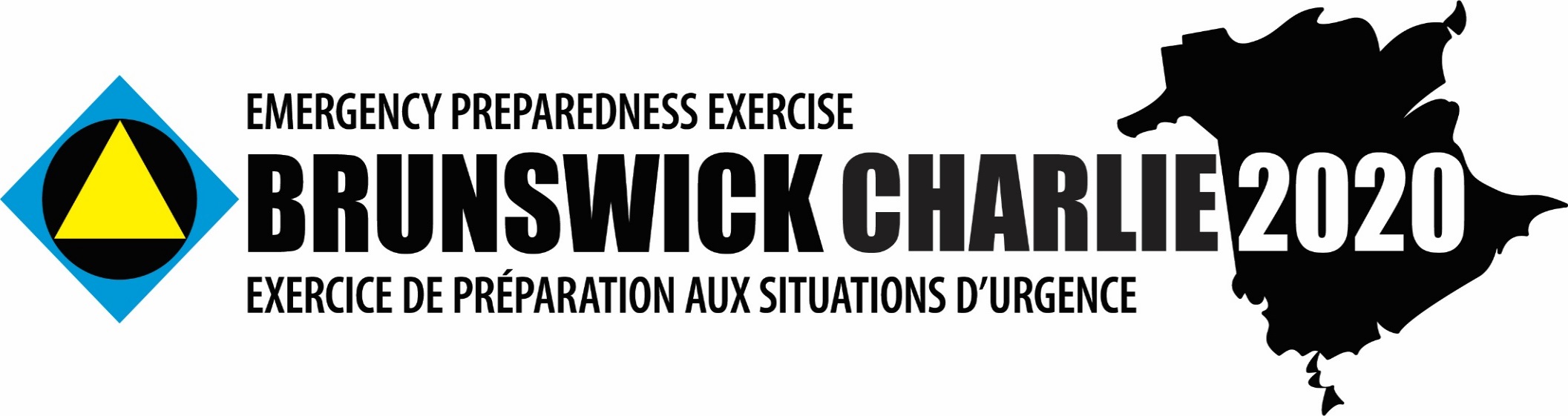 5.  Simulated Media Continued
[Speaker Notes: If your comms folks want to play…give us the contact details.]
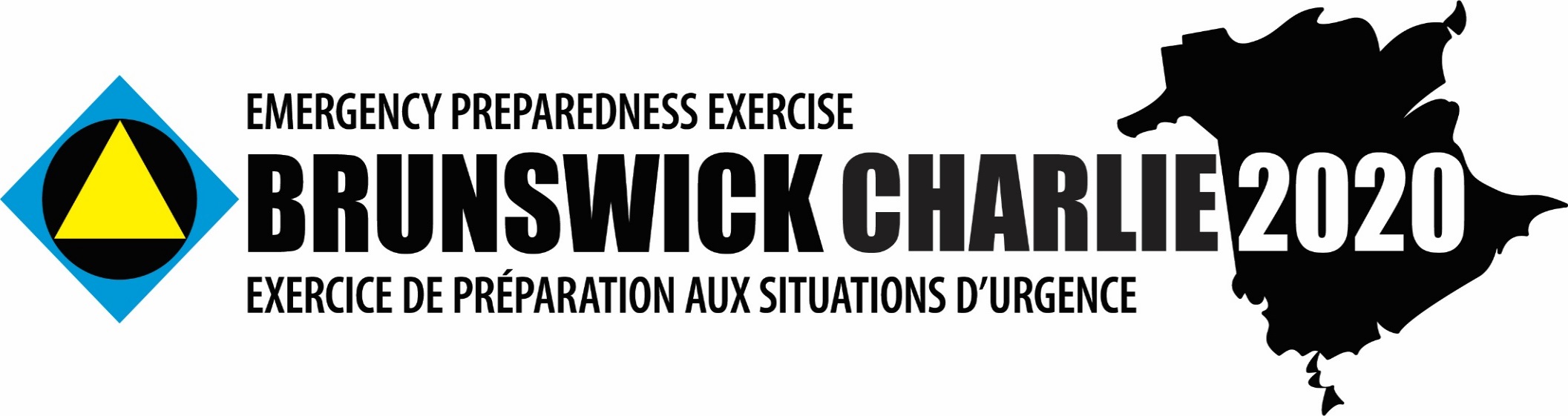 Questionnaire and Confirmation of Participation
150+ Questionnaires sent
    Municipalities/Communities
    Provincial Depts.
    Federal depts / Org
    Other Non-Government Organizations
Questionnaires received
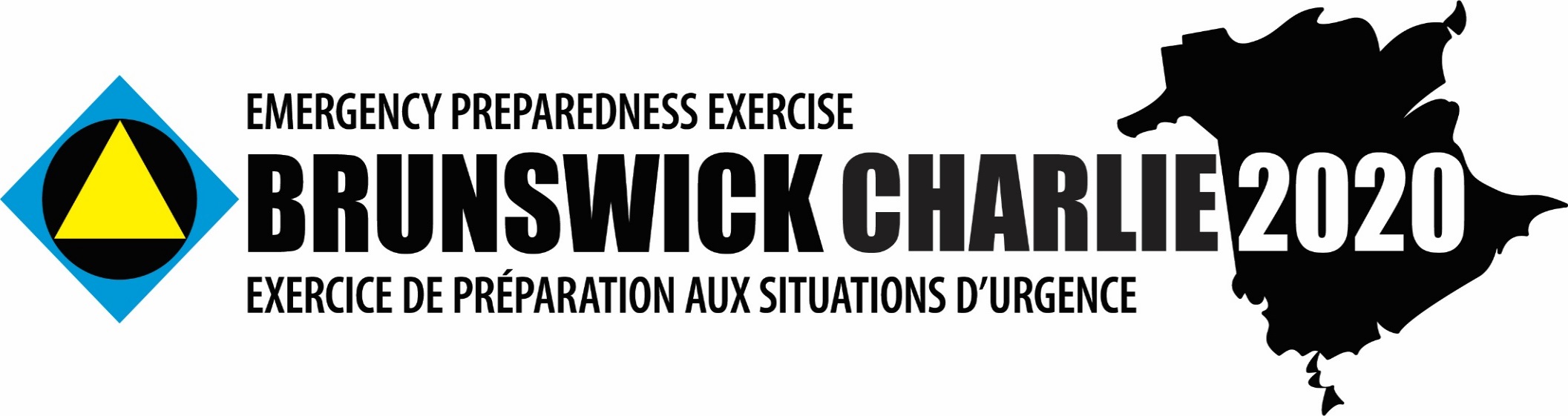 Questions?